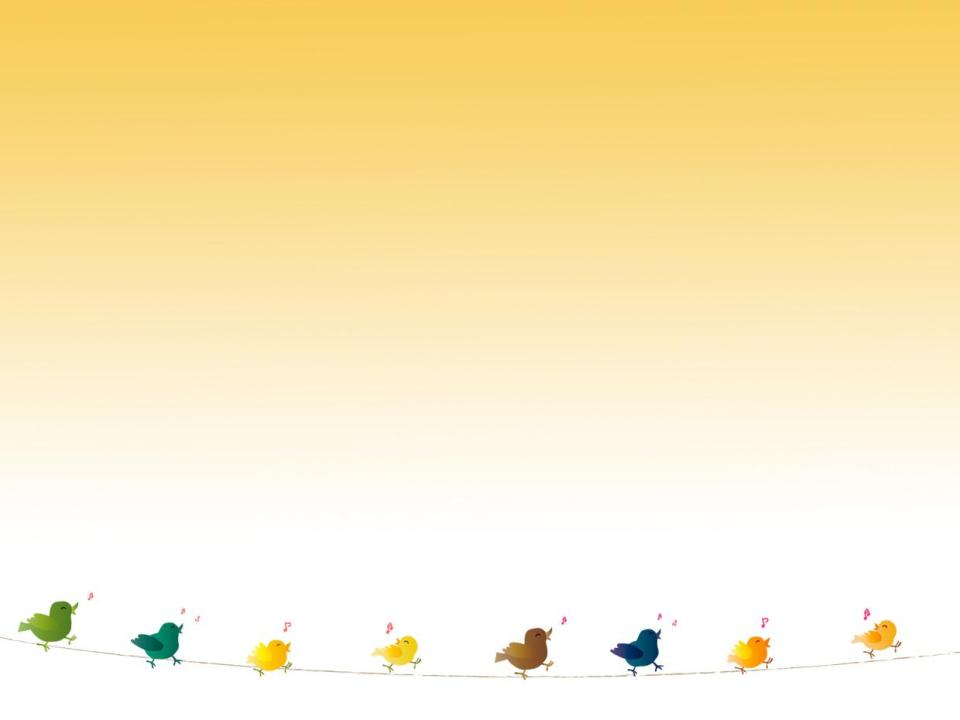 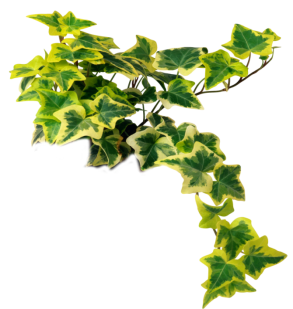 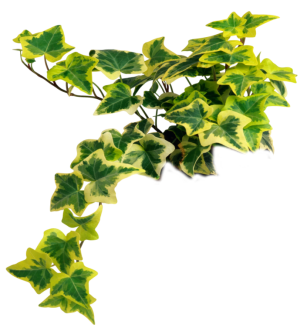 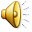 Муниципальное бюджетное дошкольное образовательное учреждение детский сад «Варенька»
Г. Абакан
КОМНАТНЫЕ 
РАСТЕНИЯ
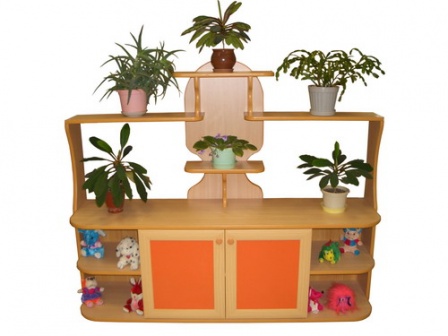 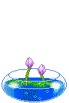 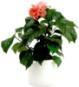 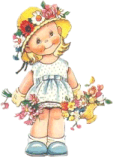 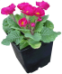 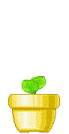 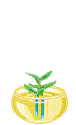 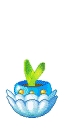 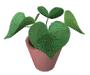 Паспорт комнатных растений гр. «Золотой ключик»
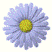 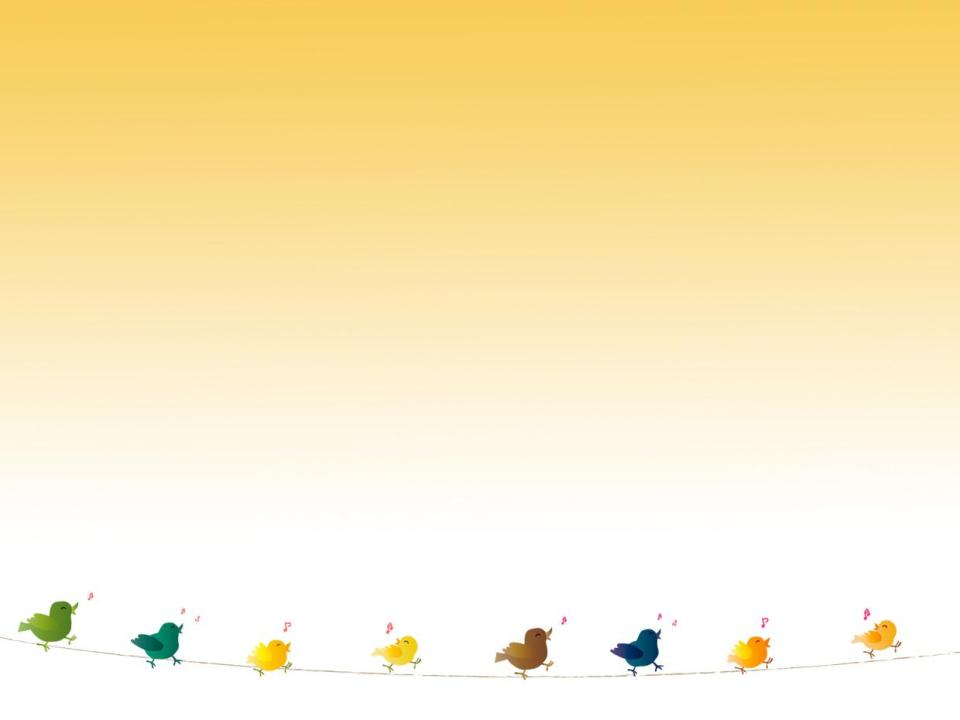 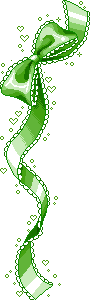 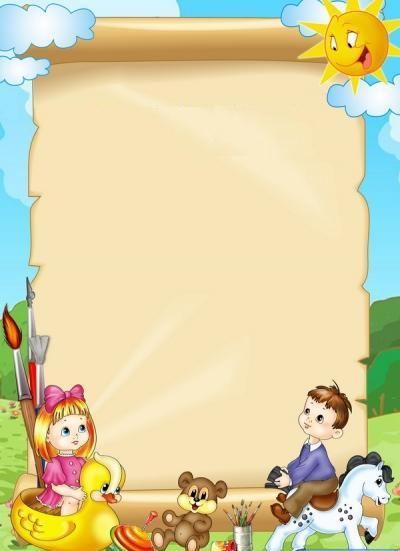 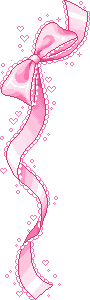 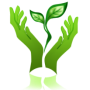 ФИАЛКА, 
 КАЛАНХОЭ
ФИКУС, 
ГЕРАНЬ, 
НЕФРОЛЕПИС, 
ПРИМУЛА, 
БАЛЬЗАМИН, 
ХЛОРОФИТУМ,
СПАТИФИЛИУМ
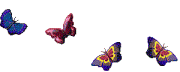 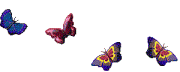 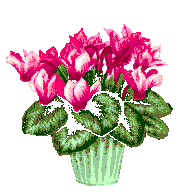 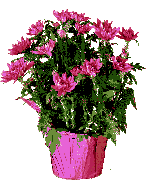 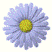 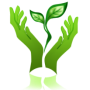 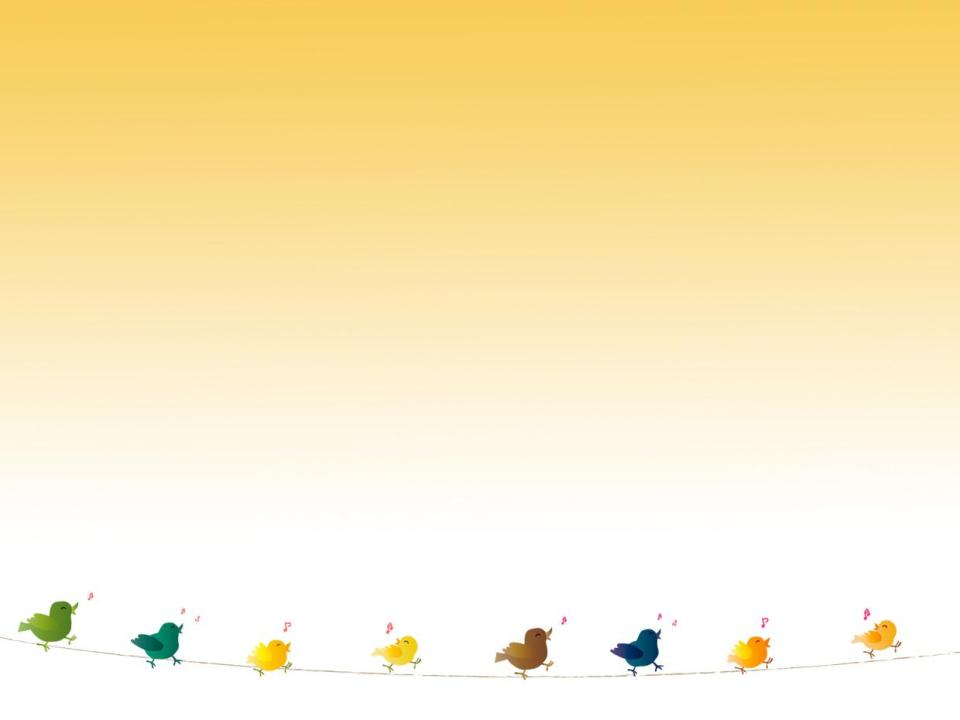 УСЛОВНЫЕ ОБОЗНАЧЕНИЯ
Выносливое
Капризное
18 С
Регулярное опрыскивание
Обычная  тем-ра
Полутень
Тень
Рассеянный свет
Прямые лучи
Постоянно влажная  земля
Легкое подсушивание земли
Хорошее подсушивание земли
Уровень воды в поддоне
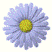 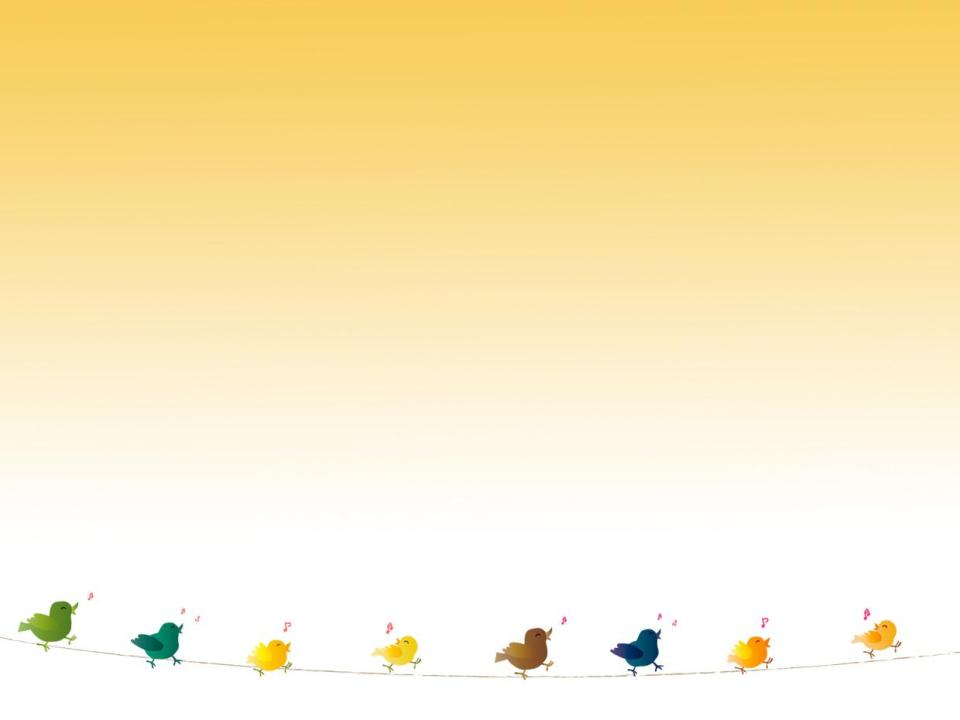 УЗУМБАРСКАЯ ФИАЛКА
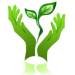 Свет: яркий. Растение способно переносить прямые солнечные лучи.
Температура: в период активного роста 18-25°C. 
Полив: вода наливается в поддон летом через день, зимой дважды в неделю.
Влажность воздуха: не играет существенной роли.
18 С
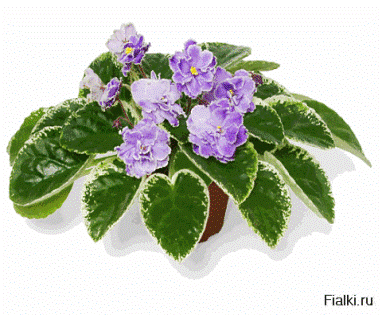 Многолетнее травянистое растение с укороченным сочным стеблем, несущим розетку листьев. Листья до 8 см. длиной, черешковые, сердцевидные в основании, широкоовальные или округлые, с волнистым краем, темно- зеленые, снизу красноватые сильноопушенные. Цветки собраны в 2-7 цветковых соцветия, на длинных пазушных цветоносах. Венчик темно- фиолетовый с пяти лопастным двугубым отгибом (2 лопасти короче 3 других).
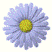 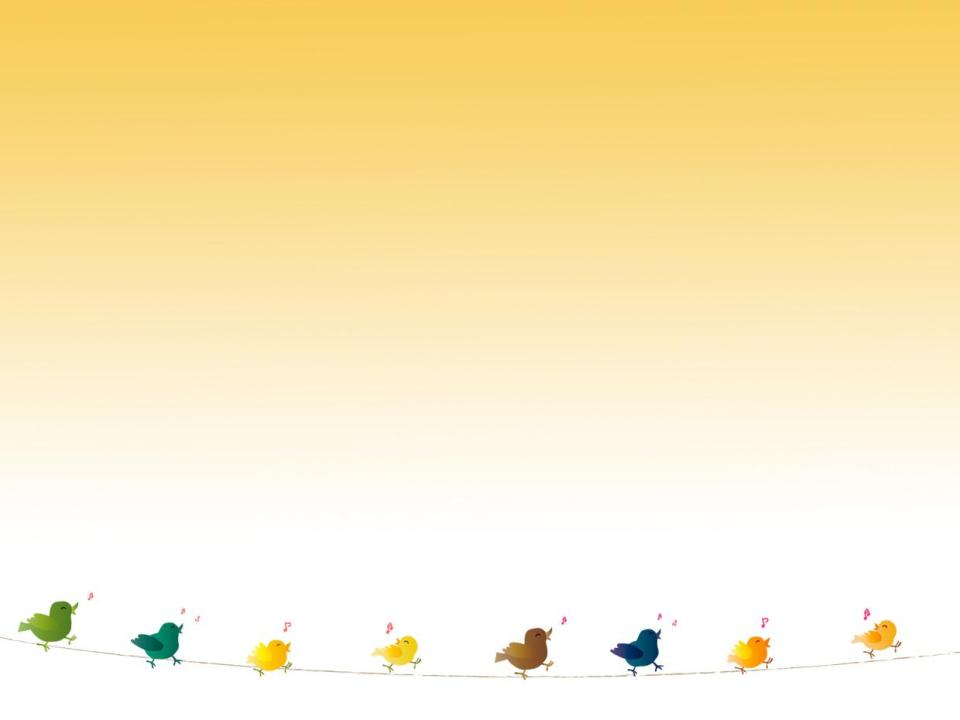 ПРИМУЛА
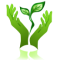 Свет: яркий свет
Температура: в весенне-летний период 20-26°C, зимой 16-18°C, растение способно переносить понижение температуры до 12°C.
Полив: почва должна быть постоянно влажной, но чрезмерный полив или, наоборот, высушивание земляного кома, может привести к гибели растения и отрицательно повлиять на цветение
Влажность воздуха: Умеренная, воздух вокруг растения время от времени опрыскивают. Необходимо избегать попадания влаги на листья растения
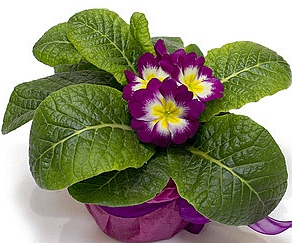 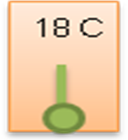 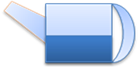 Травянистое красивоцветущее комнатное растение с укороченным стеблем и розеткой округлых ворсистых листьев с волнистыми краями. Выращивается как 1-2-летнее растение, так как в последующие годы цветет слабее и теряет декоративность. Соцветия - зонтики из ярко-розовых, белых, красных или лиловых цветков - возвышаются вторым ярусом над листьями. Цветет примула с ранней весны до декабря
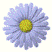 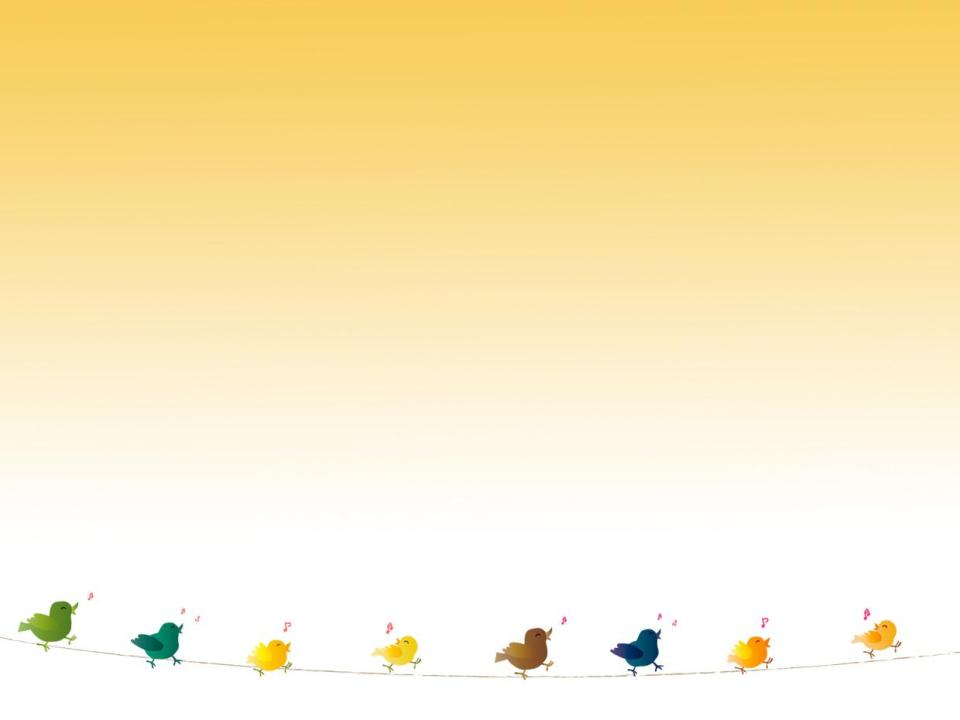 КАЛАНХОЭ
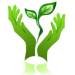 Свет: От прямых солнечных лучей растение следует притенять.
Температура:растение нуждается в тепле и минимальном уходе. Растение лучше всего растет и цветет при температуре 15-30 °C. Не держите горшок с каланхоэ на сквозняке или на холодном подоконнике.
Полив: когда почва становится сухой на ощупь, каланхоэ необходимо обильно поливать. Каланхоэ относится к засухоустойчивым растениям, но не допускайте полного пересыхания почвы, отрицательно сказывающегося на росте. При поливе избегайте попадания воды на листья. 
Влажность воздуха: растение хорошо переносит опрыскивание.
18 С
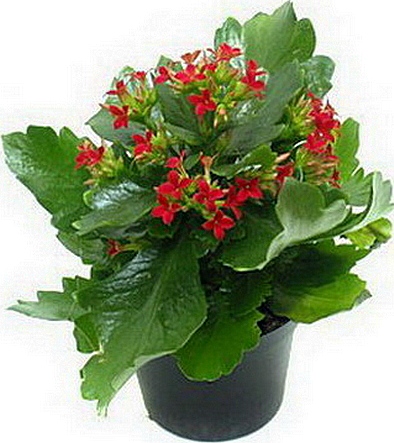 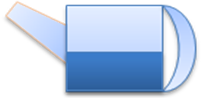 Род Каланхоэ (Kalanchoe) относится к семейству Толстянковые. Представители рода распространены в тропических областях Австралии, на островах Новая Гвинея, Молуккских, Мадагаскар, а также в Тропической Америке, в тропических и субтропических областях Азии. Цветок каланхоэ — это суккуленты, многолетние травянистые растения или полукустарники. Комнатное каланхоэ является популярным декоративным растением, цветущим обильно и продолжительно.
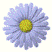 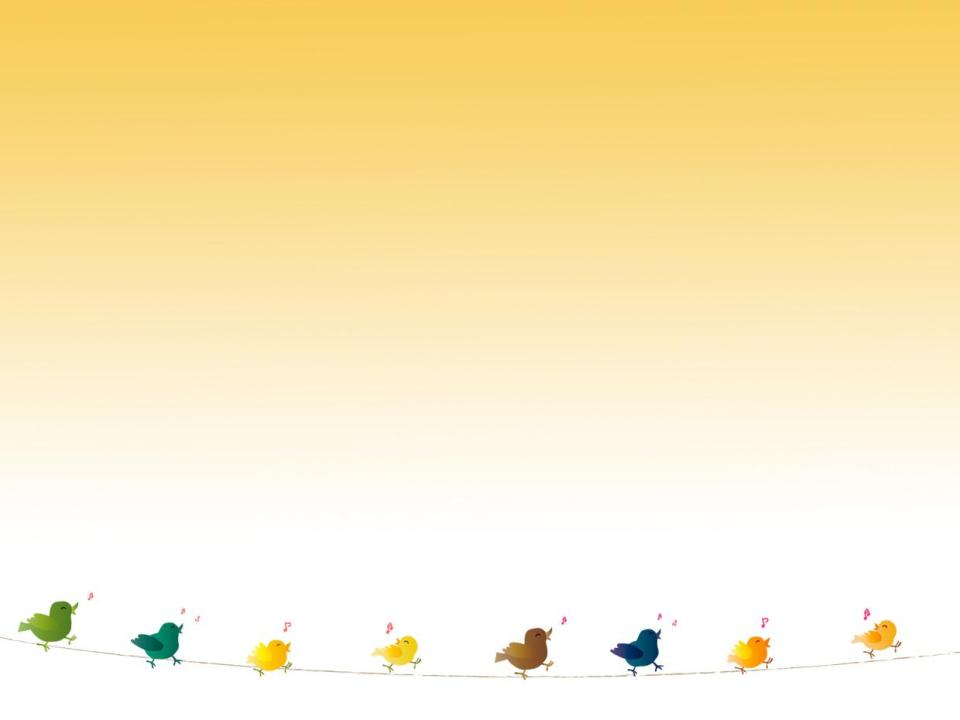 ФИКУС каучуконосный
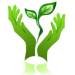 Свет: яркий рассеянный.
Температура: в весенне-летний период 23-25°C, зимой большинству видов нужна температура 12-15°C, но они неплохо переносят зимовку и в тепле жилого помещения.
Полив: обильный в весенне-летний период. С осени полив сокращают, зимой поливают умеренно.
Влажность воздуха: растение способно переносить сухой воздух, однако хорошо отзывается на опрыскивание.
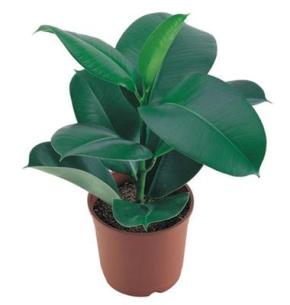 Фикус не любит перемен, поэтому лучше сразу определить для него постоянное место и, по возможности, не переносить, не передвигать и не тревожить. Летом фикус можно выносить на свежий воздух, балкон или террасу. Для фикуса подходит светлое место с притенением от прямых солнечных лучей летом.
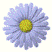 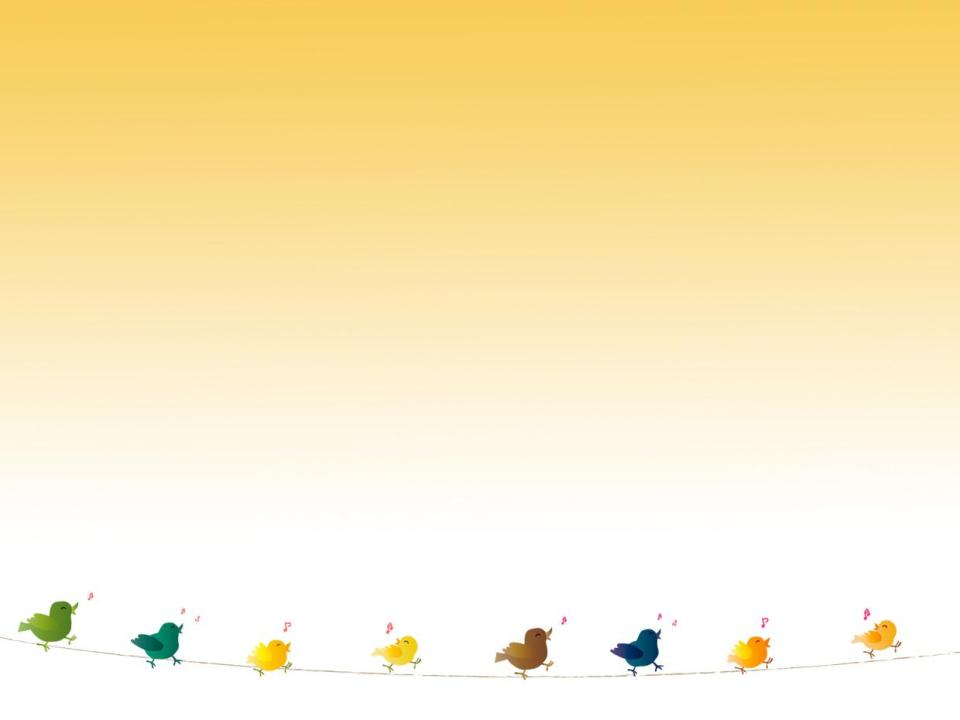 ГЕРАНЬ (пеларгония)
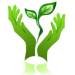 Свет: яркий. Растение переносит прямые солнечные лучи.
Температура: летом — комнатная. Зимой пеларгонии содержат как можно прохладнее, при температуре 8-12°С.
Полив: умеренный, так как пеларгонии не любят переувлажнения. Зимой растения поливают очень умеренно.
Влажность воздуха: В жаркие дни можно опрыскивать.
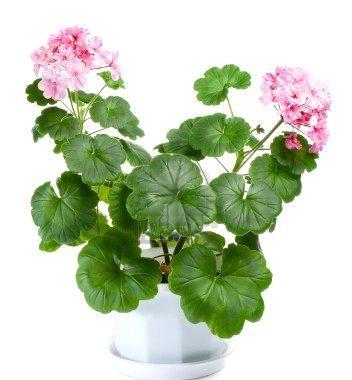 18 С
Герань можно выращивать и на подоконнике, и в саду или на балконе. Помимо своей красоты, герань создает вокруг себя положительную ауру. За ней легко ухаживать, она редко подвергается заболеваниям, требует умеренного полива и не слишком питательной земляной смеси, устойчива к засухе, обладает высокой жизнестойкостью. Они  долго цветут крупными и красочными соцветиями.
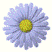 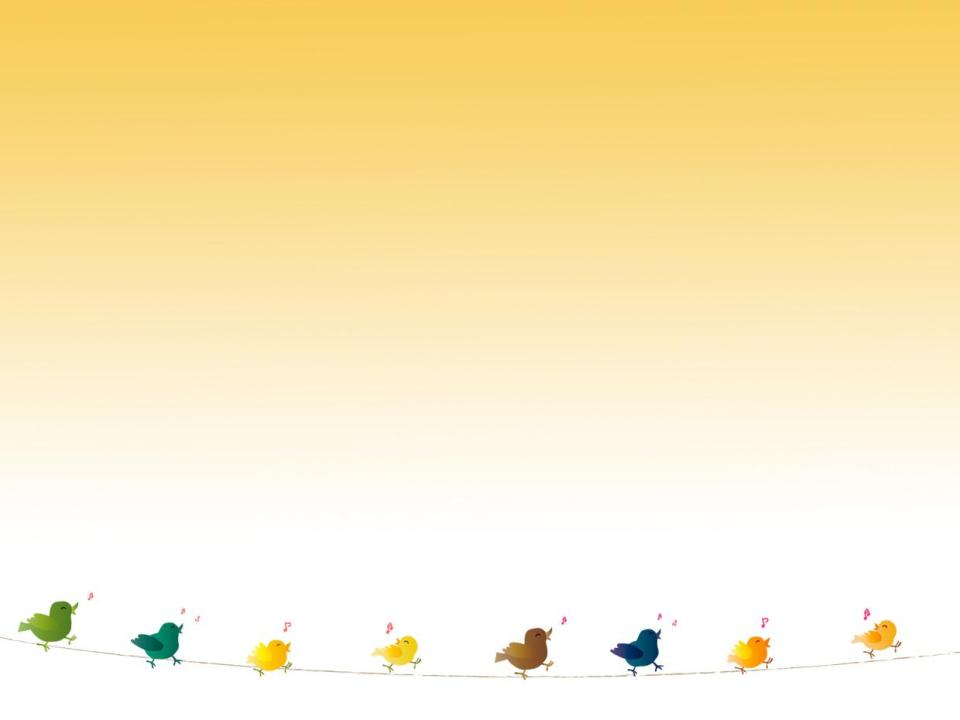 НЕФРОЛЕПИС
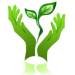 Свет: рассеянный, от полуденных лучей следует притенять. 
Температура: умеренная, весенне-летний период оптимальная температура около 20°C, при температуре выше 24°C, должна быть высокая влажность, так как высокие температуры плохо переносит.В осенне-зимний период оптимальная температура в пределах 14-15°C.
Полив: в весенне-летний период поливают обильно, в зимний период полив умеренный, почва постоянно должна быть слегка влажной.
Влажность воздуха: высокая. Необходимо по нескольку раз в день опрыскивать растение.
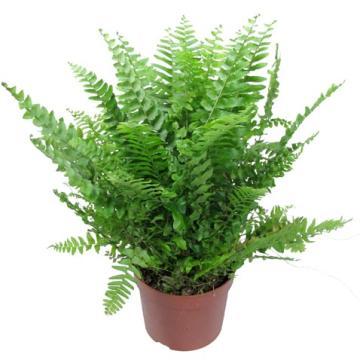 Красивый устойчивый папоротник, самый выносливый среди комнатных культур папоротников. Нефролепис быстрорастущее растение. Самые распространенные виды Нефролепис возвышенный с прямыми листьями до 60 см длиной. Папоротник неприхотлив и пригоден для вертикальных композиций.
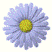 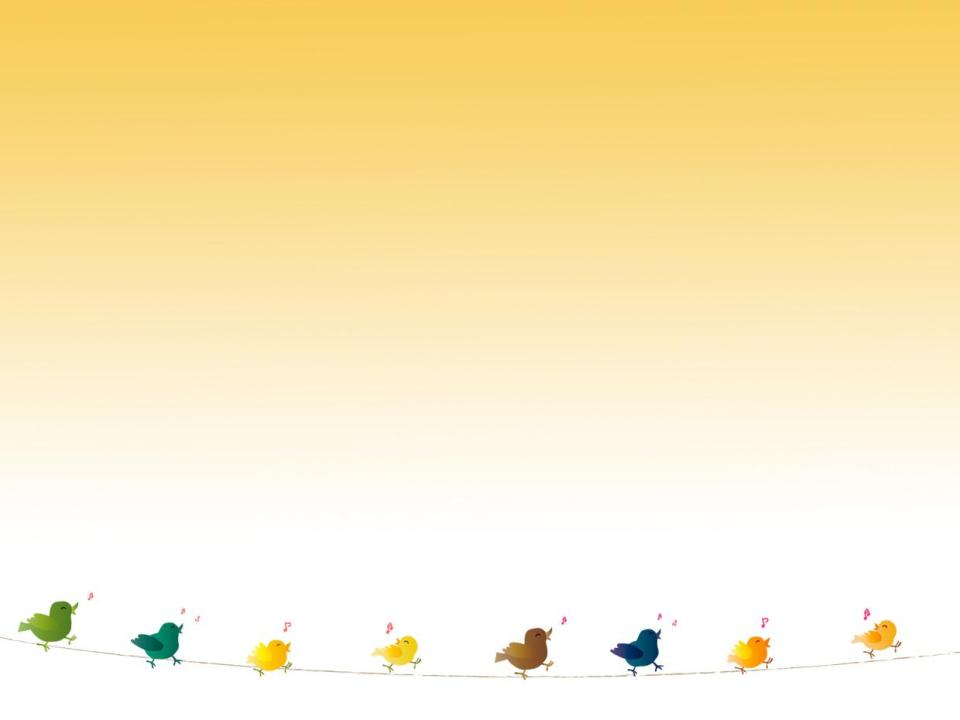 ПРИМУЛА
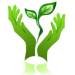 Свет:  Яркий свет
Температура:   В весенне-летний период 20-26°C, зимой 16-18°C, растение способно переносить понижение температуры до 12°C.
Полив: Почва должна быть постоянно влажной, но чрезмерный полив или, наоборот, высушивание земляного кома, может привести к гибели растения и отрицательно повлиять на цветение.
Влажность воздуха: Умеренная, воздух вокруг растения время от времени опрыскивают. Необходимо избегать попадания влаги на листья растения.
18 С
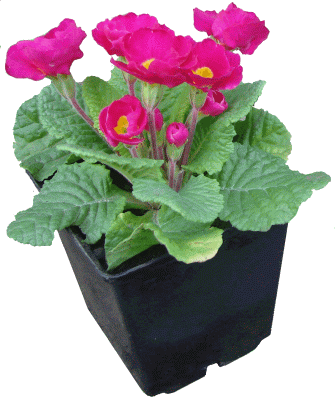 Травянистое красивоцветущее комнатное растение с укороченным стеблем и розеткой округлых ворсистых листьев с волнистыми краями. Выращивается как 1-2-летнее растение, так как в последующие годы цветет слабее и теряет декоративность. Соцветия - зонтики из ярко-розовых, белых, красных или лиловых цветков - возвышаются вторым ярусом над листьями. Цветет примула с ранней весны до декабря.
ПРИМУЛА
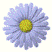 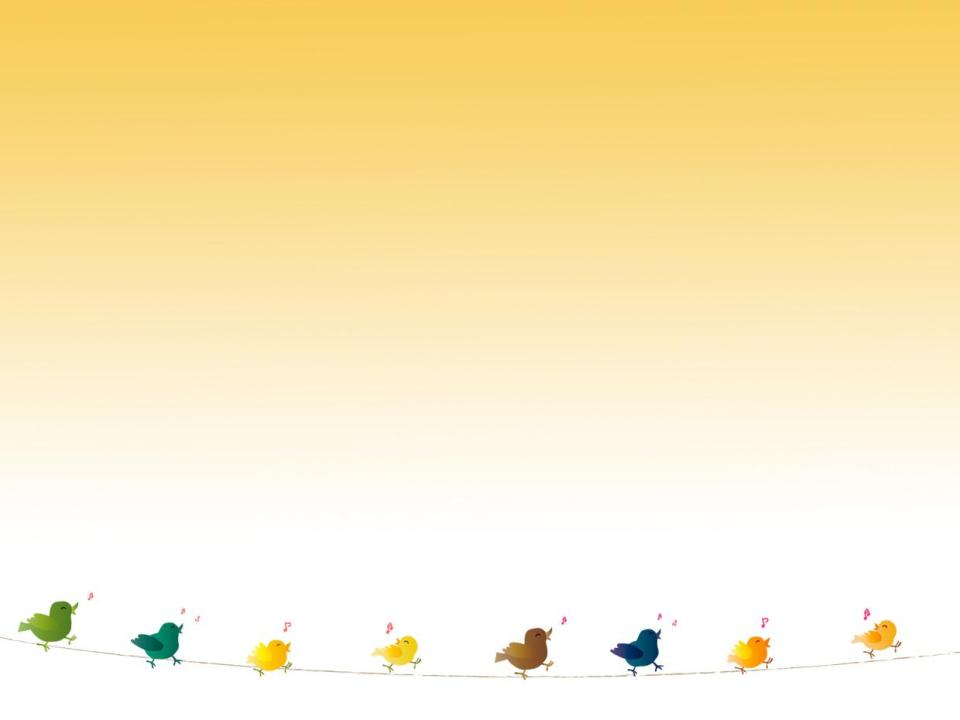 БАЛЬЗАМИН
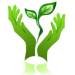 Свет:   Яркий свет
Температура:  Зимой содержат при температуре 10-16С. Более высокую температуру растение может перенести при хорошем освещении и высокой влажности воздуха. Летом рекомендуется выносить на открытый воздух.
Полив: Обильный, почва должна быть постоянно влажной, 
Влажность воздуха: Умеренная, время от времени листья следует опрыскивать избегая попадания воды на раскрытые цветки.
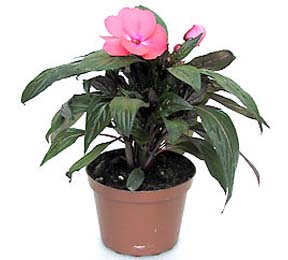 Травянистое растение до 60 см высотой из семейства бальзаминовых, родом из тропиков Восточной Африки. В Европе впервые появилось в 1596 году. В народе носит название огонек - за яркую окраску цветов, распускающихся большую часть года. Стебли хрупкие и сочные, легко ломаются, из надлома вытекает сок. Листья мясистые, яйцевидные, при недостатке влаги быстро обвисают. Цветки в пазухах листьев красные, пурпурово-розовые, с длинной загнутой шпорой.
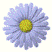 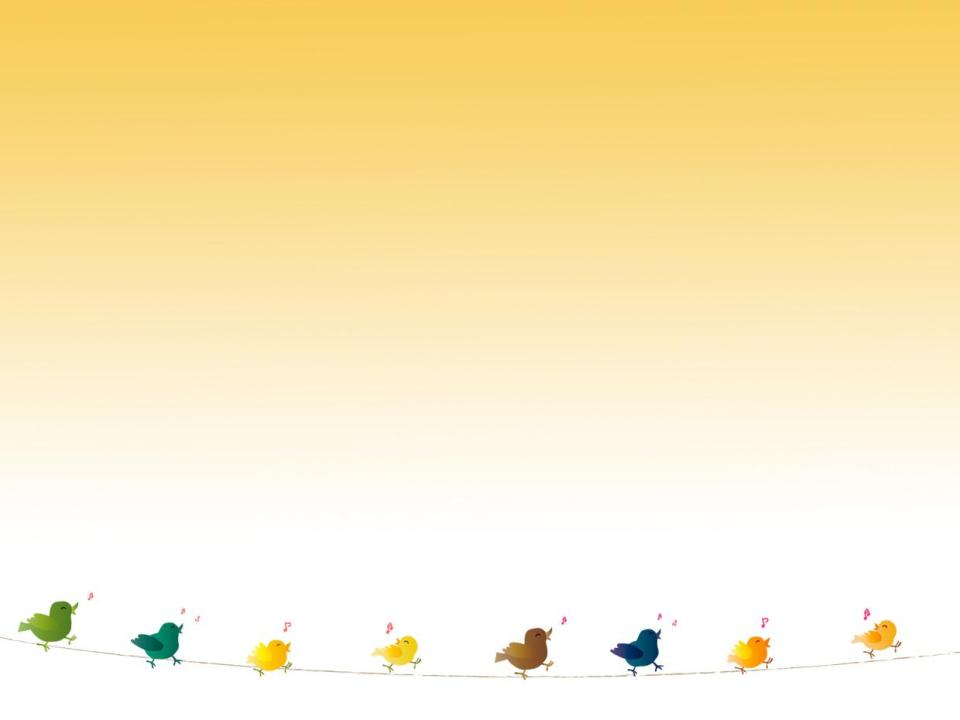 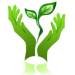 ХЛОРОФИТУМ
Свет: Яркий рассеянный свет. Хорошо растет около восточного или западного окна. В слишком темном месте растение теряет декоративную привлекательность. 
Температура: Умеренная. Зимой не ниже 18°С. Конечно неприхотливый хлорофитум не погибнет при неблагоприятных температурах, но это обязательно скажется на его внешнем виде. 
Полив: Обильный с весны до осени. Почва должна быть все время влажной. Умеренный зимой. 
Влажность воздуха: Летом время от времени листья полезно опрыскивать и устраивать теплый душ. Обязательно опрыскивание, если растение содержится рядом с отопительной
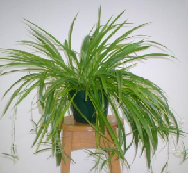 Родина  - Южная Америка. Хлорофитум является одним из наиболее распространенных комнатных растений. Это не удивительно: он быстро растет, у него красивые изогнутые листья, а весной и летом на тонких стеблях появляются сначала мелкие белые цветы, а потом крошечные розетки листьев. Их можно отделить и укоренить. Еще одна причина популярности хлорофитума - его выносливость. Хлорофитум относится к светолюбивым растениям.
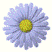 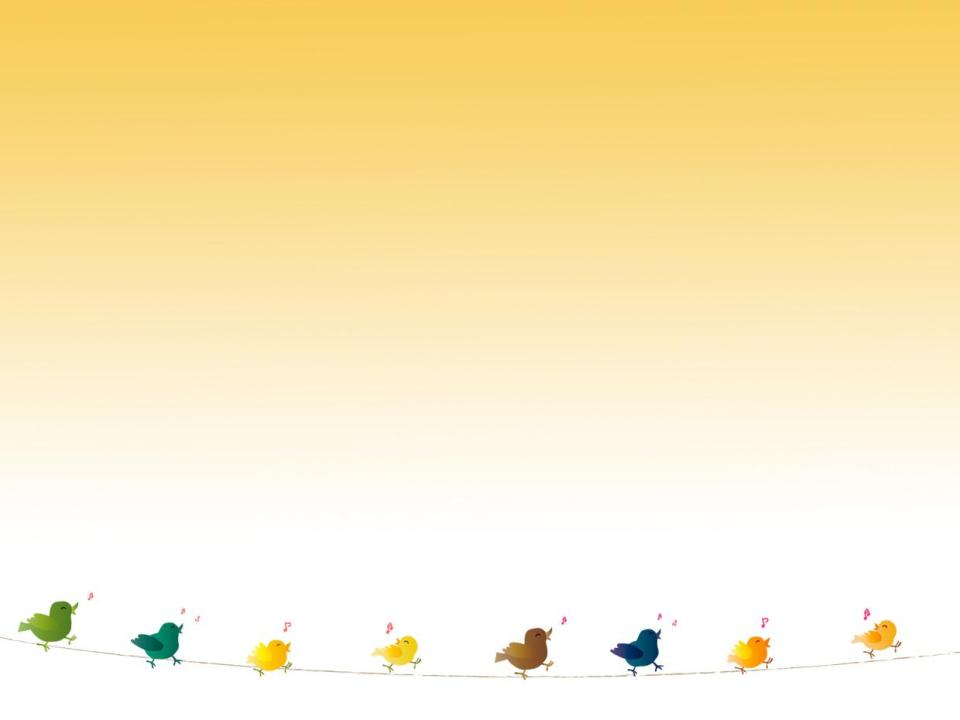 Зигокактус (Декабрист)
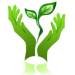 Свет: легкая полутень или рассеянный свет..
Температура: 18-30 °С.
Полив: Естественное для них климатическое условие –
 влажность, поэтому декабрист нуждается в регулярных поливах и опрыскиваниях.
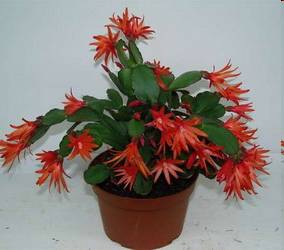 Родиной эпифитного кактуса является 
тропический пояс Земли - Бразилия и
 Южная Америка. 
В естественных условиях зигокактус 
произрастает на стволах и корнях 
тропических деревьев, Стебли состоят
 из сплющенных листьев
 - сочленений. Длина побегов 50 см. Пересаживают декабрист 1 раз в два года. После цветения, весной, 
поливы сокращают, дают цветку отдохнуть.
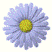 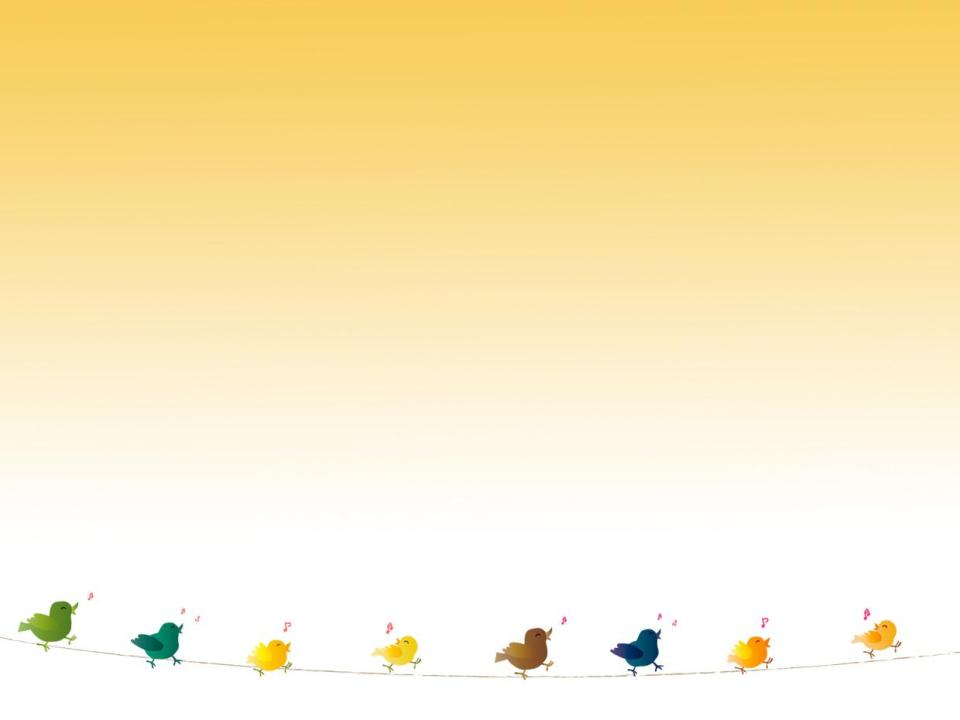 СПАТИФИЛИУМ
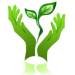 Свет: яркий рассеянный
Температура:в весенне-летний период 19-23 C, зимой 12-15°C
Полив: обильный в весенне-летний период. С осени полив сокращают, зимой поливают умеренно. 
Влажность воздуха: время от времени листья моют губкой от пыли и периодически опрыскивают
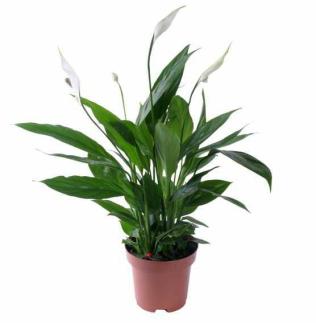 Родина — Южная и Восточная Африка. Многолетнее луковичное растение из семейства гиацинтовых. Цветет круглый год с небольшими перерывами. Цветки белые и мелкие. Растение неприхотливо, однако нуждается в хорошем освещении.  Характерная особенность растения - это изменение окраски листьев, темные пятнышки обычно появляются в начале весны и летом, а с осени до периода покоя они постепенно пропадают совсем.
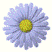 НЕФРОЛЕПИС
ФИКУС
ФИАЛКА
18 С
18 С
18 С
18 С
ГЕРАНЬ
КАЛАНХОЭ
САНСЕВЬЕРА
ПРИМУЛА
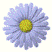 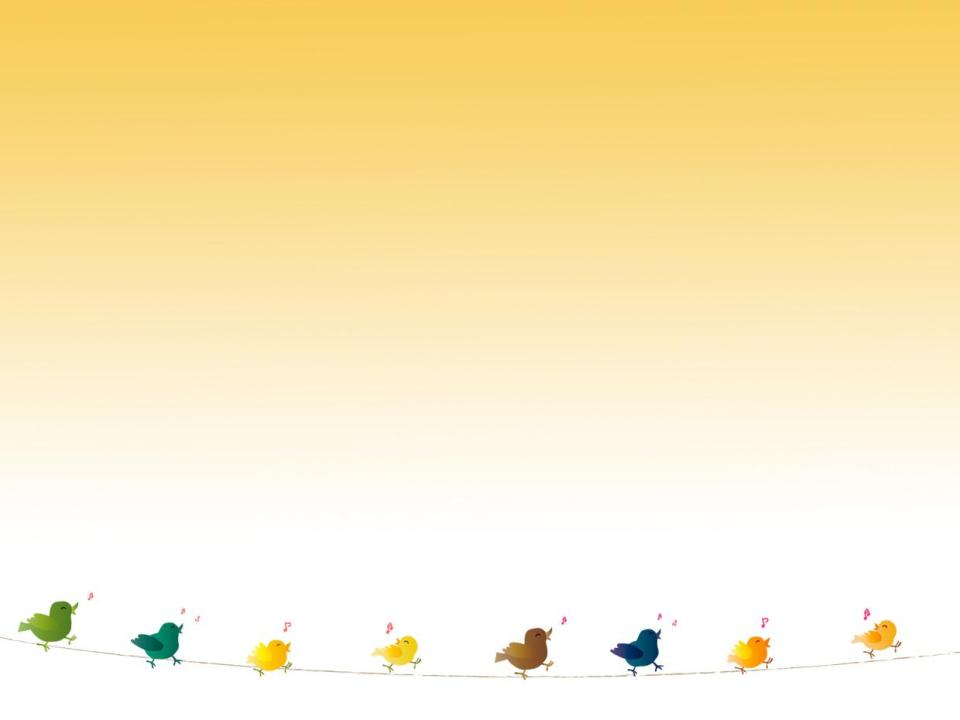 БАЛЬЗАМИН
КОЛЕУС
18 С
СПАТИФИЛИУМ
ХЛОРОФИТУМ
ЗИГОКАКТУС
КАМНЕЛОМКА
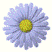